Trust Strategic Objective
Priority areas for the service
Defined workstreams / projects / programmes for 23-24
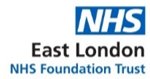 Ongoing Triple Aim QI programme to use QI methods to improve population health, service user and staff experience and value. Teams include improving population health for veterans, children and young people, Asian men, unemployed people and elderly. Ensure citizen involvement
Triple Aim QI Programme
Improved Population Health Outcomes
A year-long programme to support teams across the trust to address inequalities and inequity in health outcomes, experience and access to care. Teams include improving equity around, race, gender,  LBGTQ+, Ensure Service user involvement
Pursuing Equity QI Programme
Improved Experience of Care
Launch in Quarter 1, a year-long programme to support teams across the Trust to use QI methods to approach improving inpatient  safety  and quality of care. This may include inpatient flow, safety bundle and therapeutic engagement & observation.  Ensure Service user involvement
Inpatient safety and quality
Quality Improvement 
2023/24 Annual Plan Priorities
Alignment of  QI training  with directorate priorities
Pocket QI, Improvement Leaders programme, Improvement Coaching Programme . Service users
Improved Staff Experience
Capability Building
Identifying and addressing inequalities of access to QI training programmes.  Support and develop QI team and ICS team
Supporting the rigorous use of Improvements methods for Trust wide improvement work
Improved Value
Supporting QI coaches' development. QI coaches with Lived experience
Sustainability and value
QI support using improvement methods for financial viability
Using QI methods and tools to support sustainability Green Plan